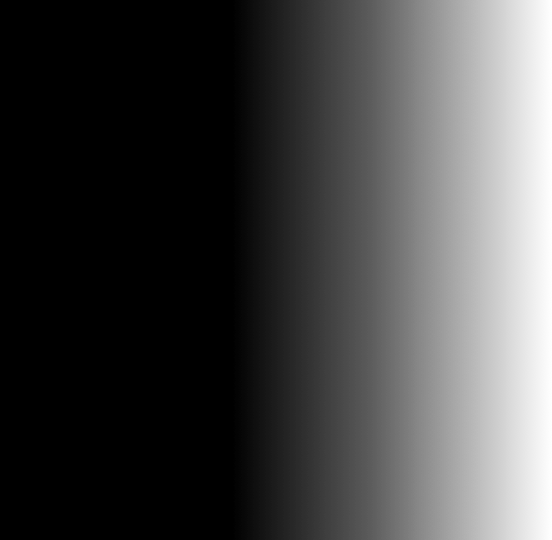 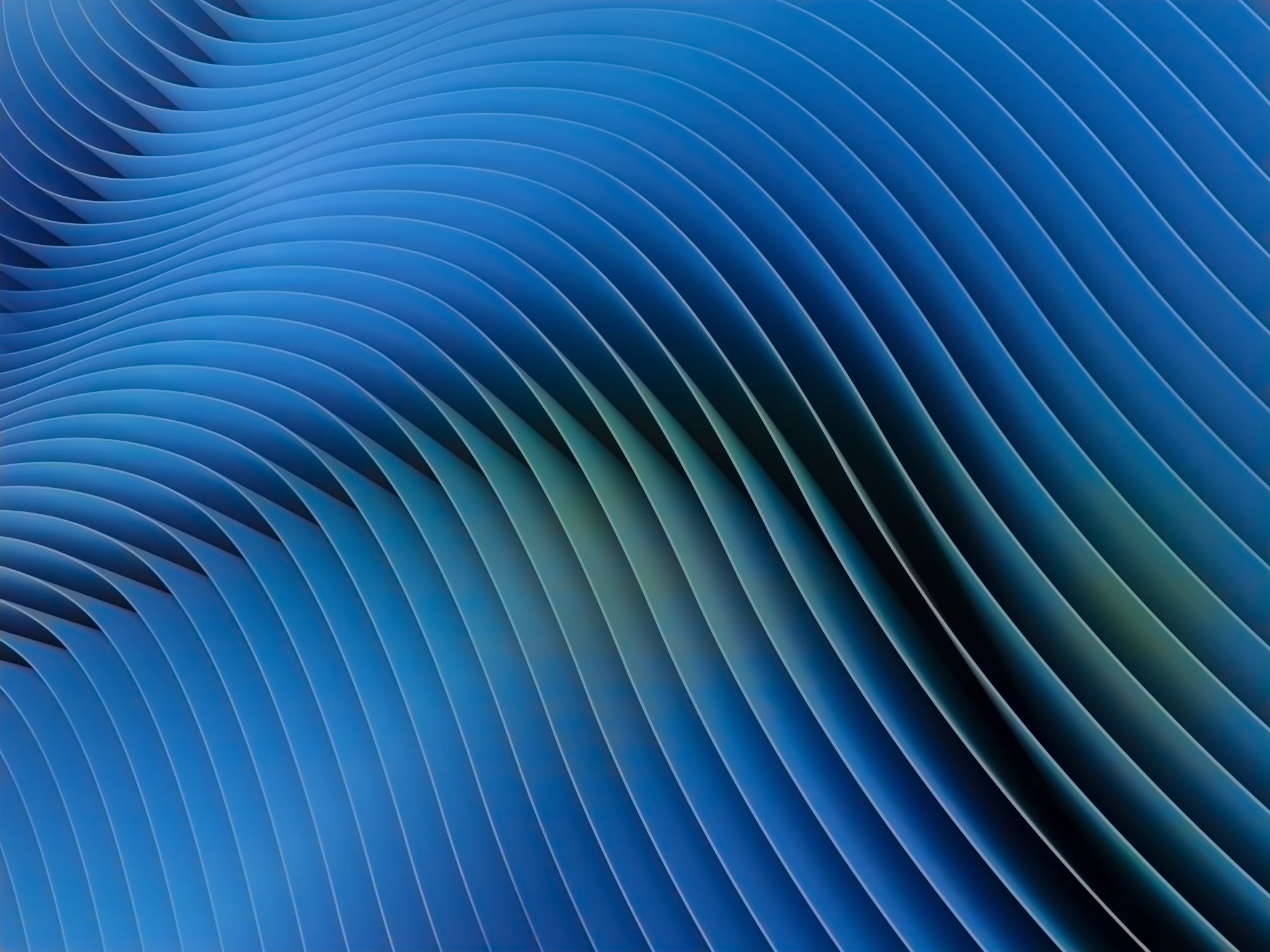 Luke 4:16
“So He came to Nazareth, where He had been brought up. And as His custom was, He went into the synagogue on the Sabbath day, and stood up to read” (NKJV).
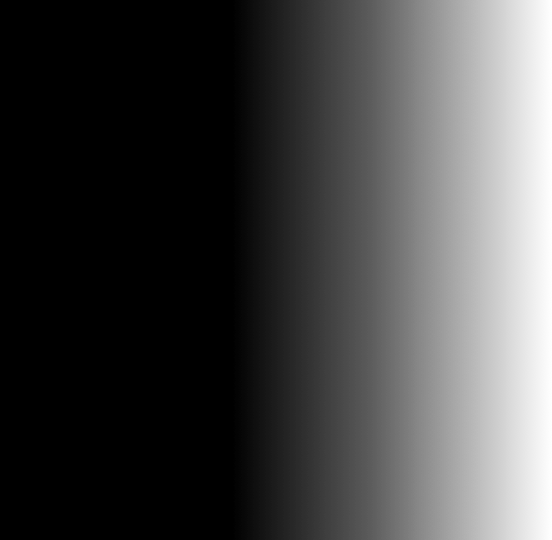 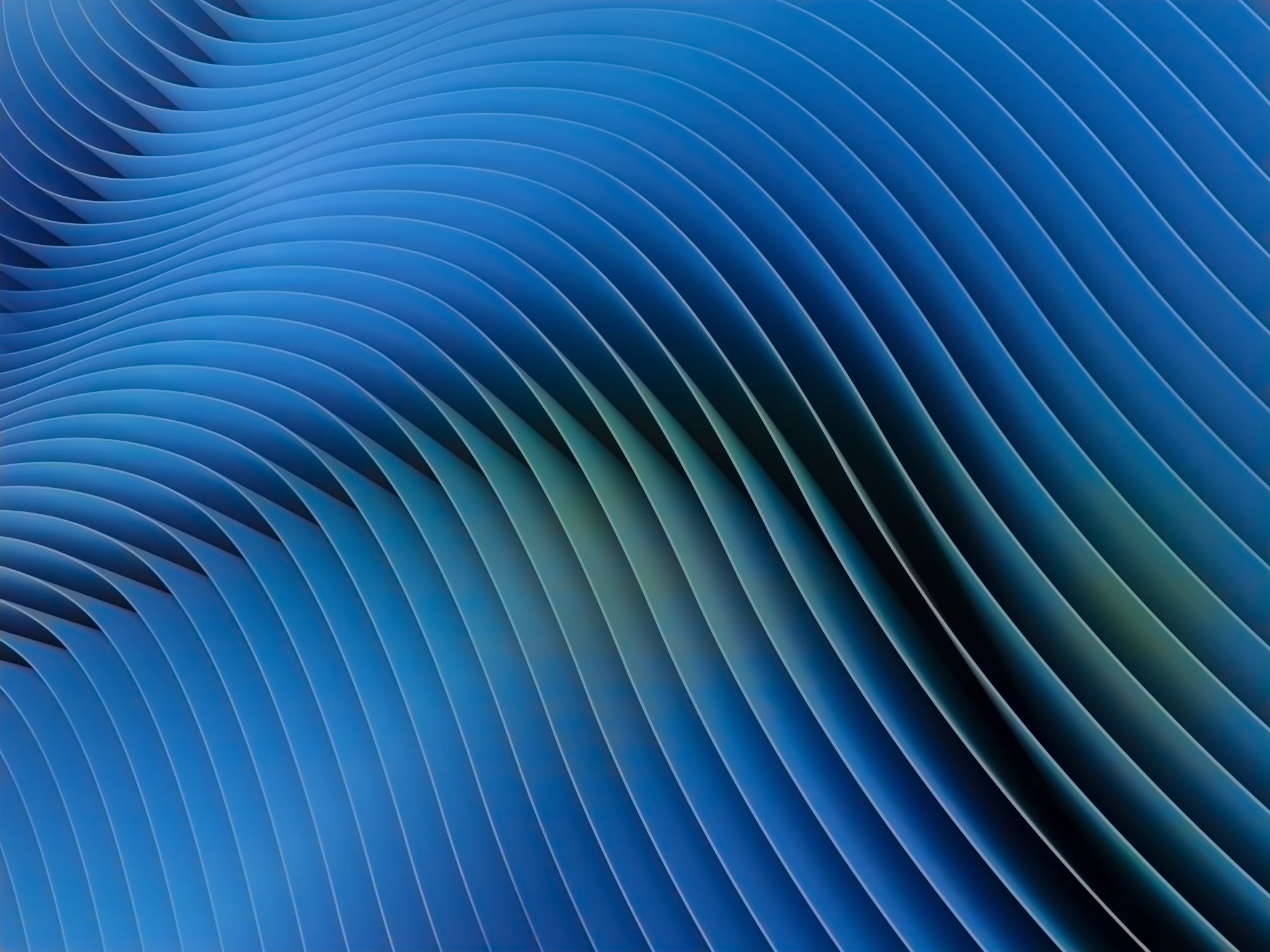 “As His Custom Was”
Thirty years of age (Luke 3:23)
“Did you not know that I must be about My Father’s business?” (Luke 2:49)
Different from Modern Concept of Jesus
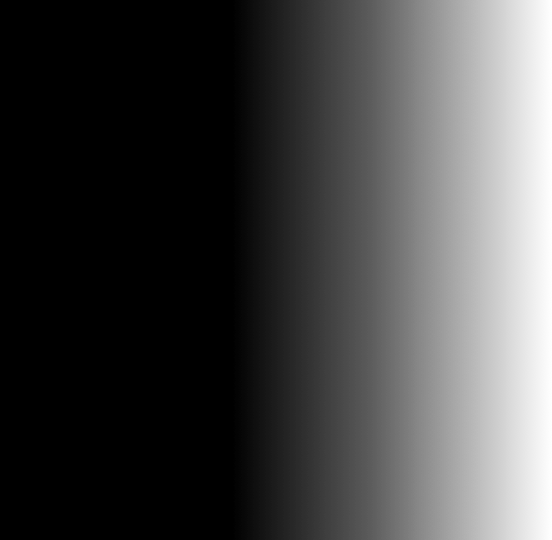 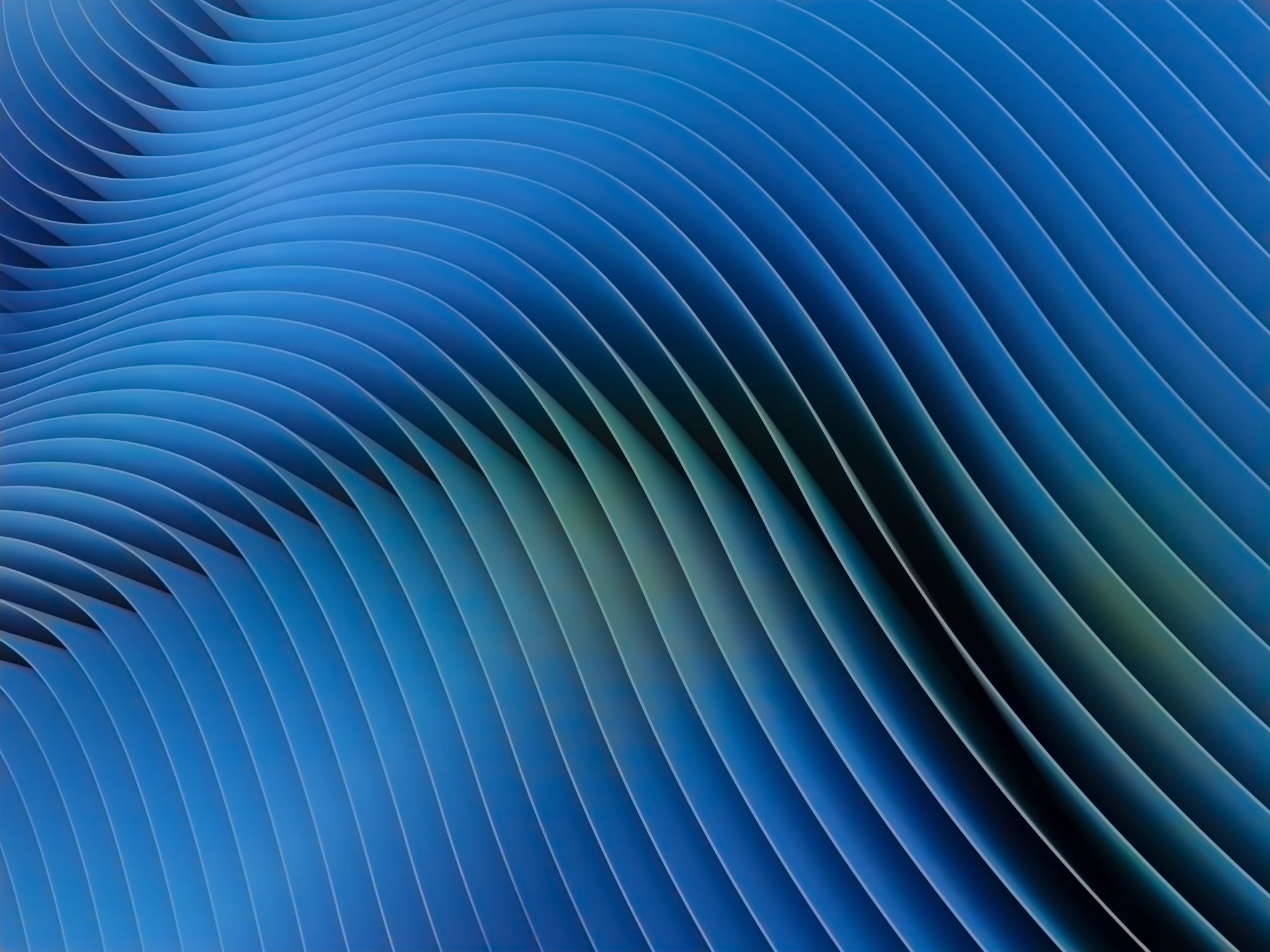 “As His Custom Was”
Could have been exempt from worship. 
God in the flesh (1 Tim. 3:16)
Why worship?
He was faithful in worship!
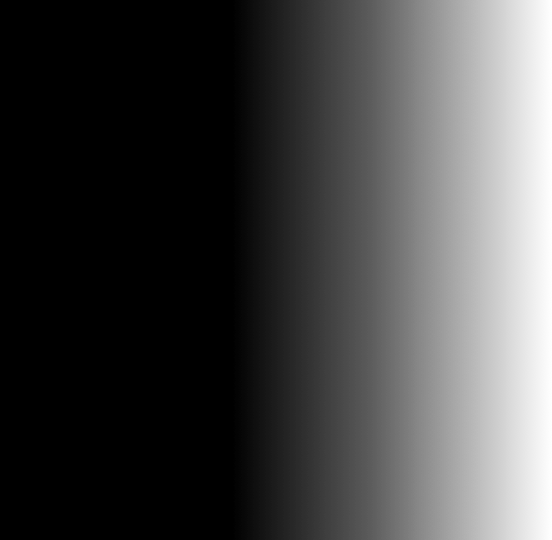 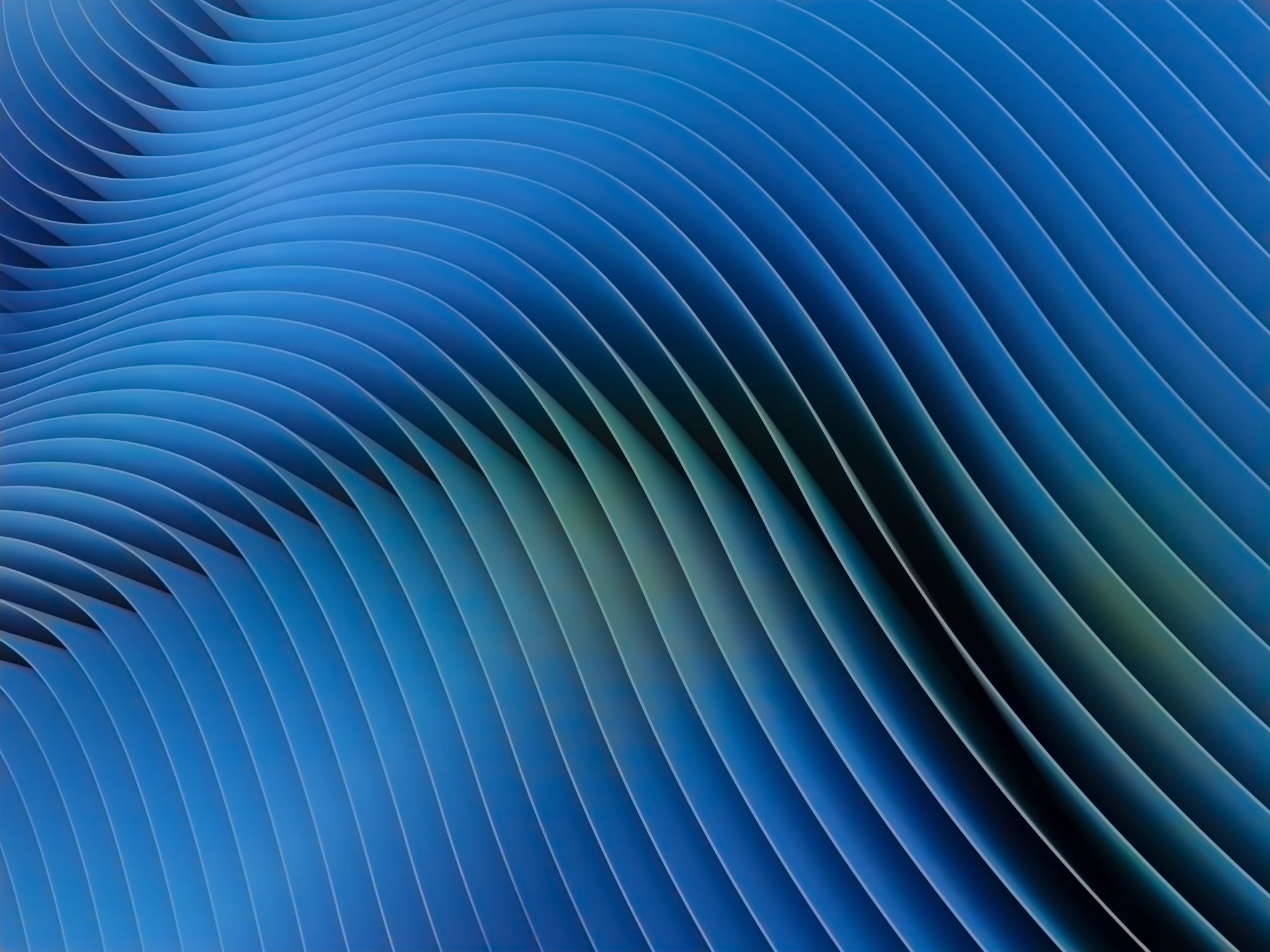 Faithfulness in Worship
Passover Number One: John 2:23
Passover Number Two: John 6:4-5a
Passover Number Three: Luke 22:1, 8
“His parents went to Jerusalem every year at the Feast of the Passover” (Luke 2:41).
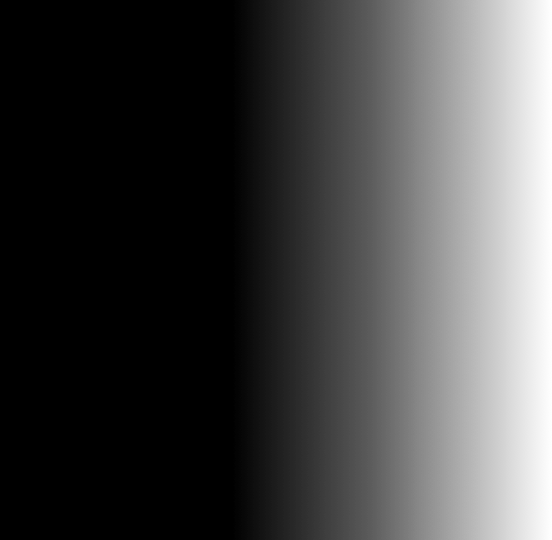 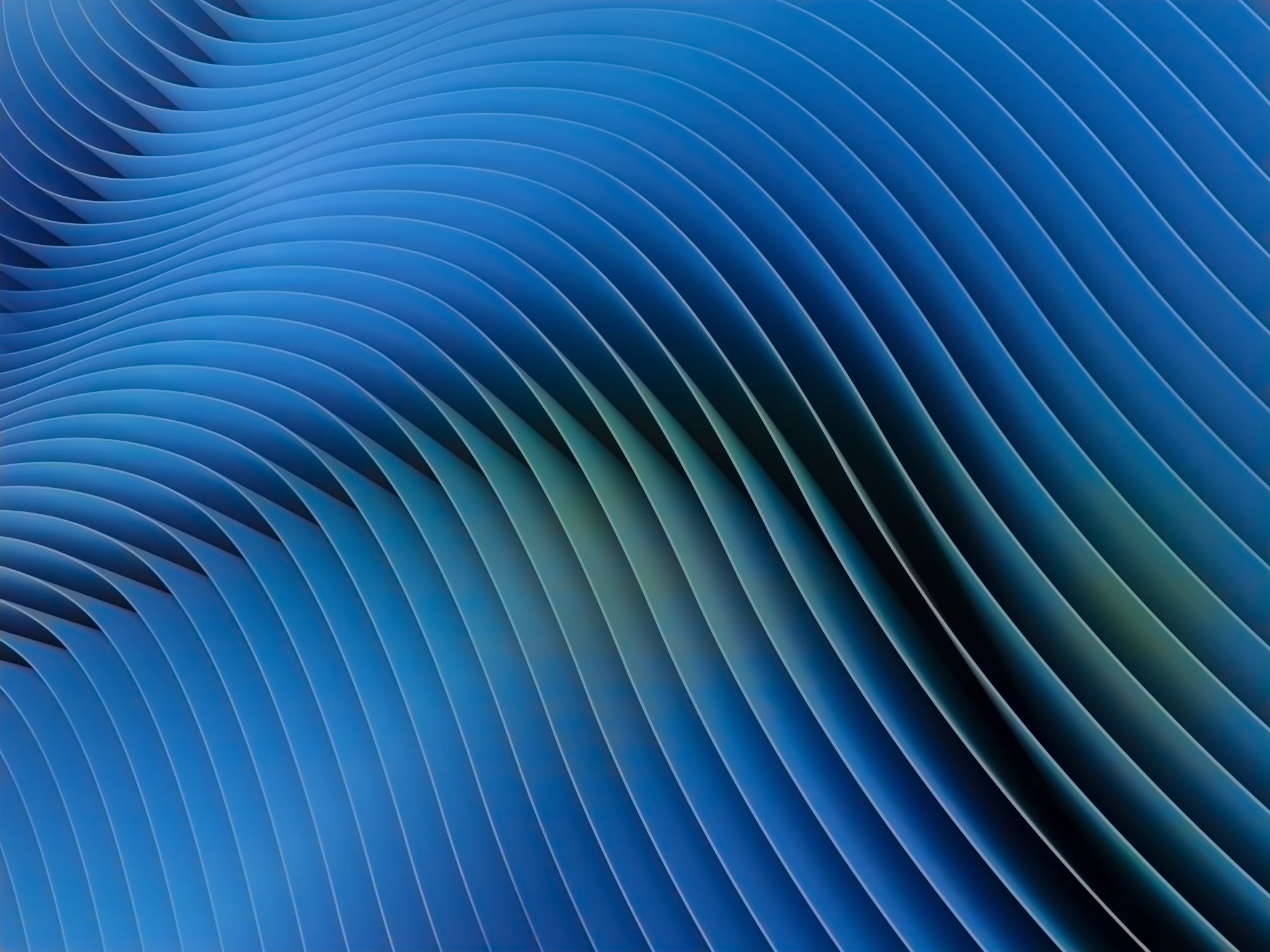 Faithfulness in Worship
1. Jesus put worship to God ahead of personal convenience. 
Matthew 6:33
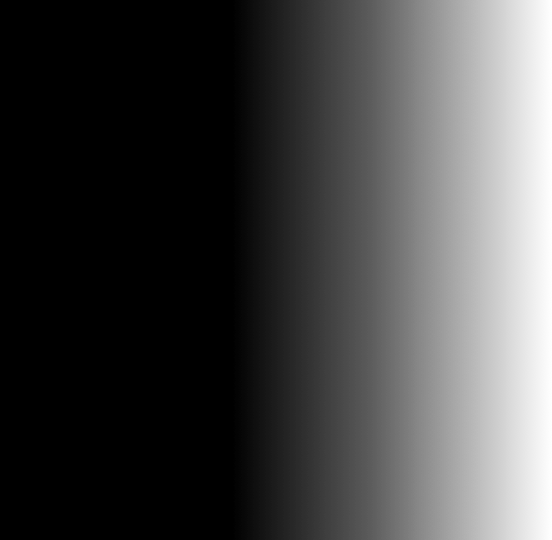 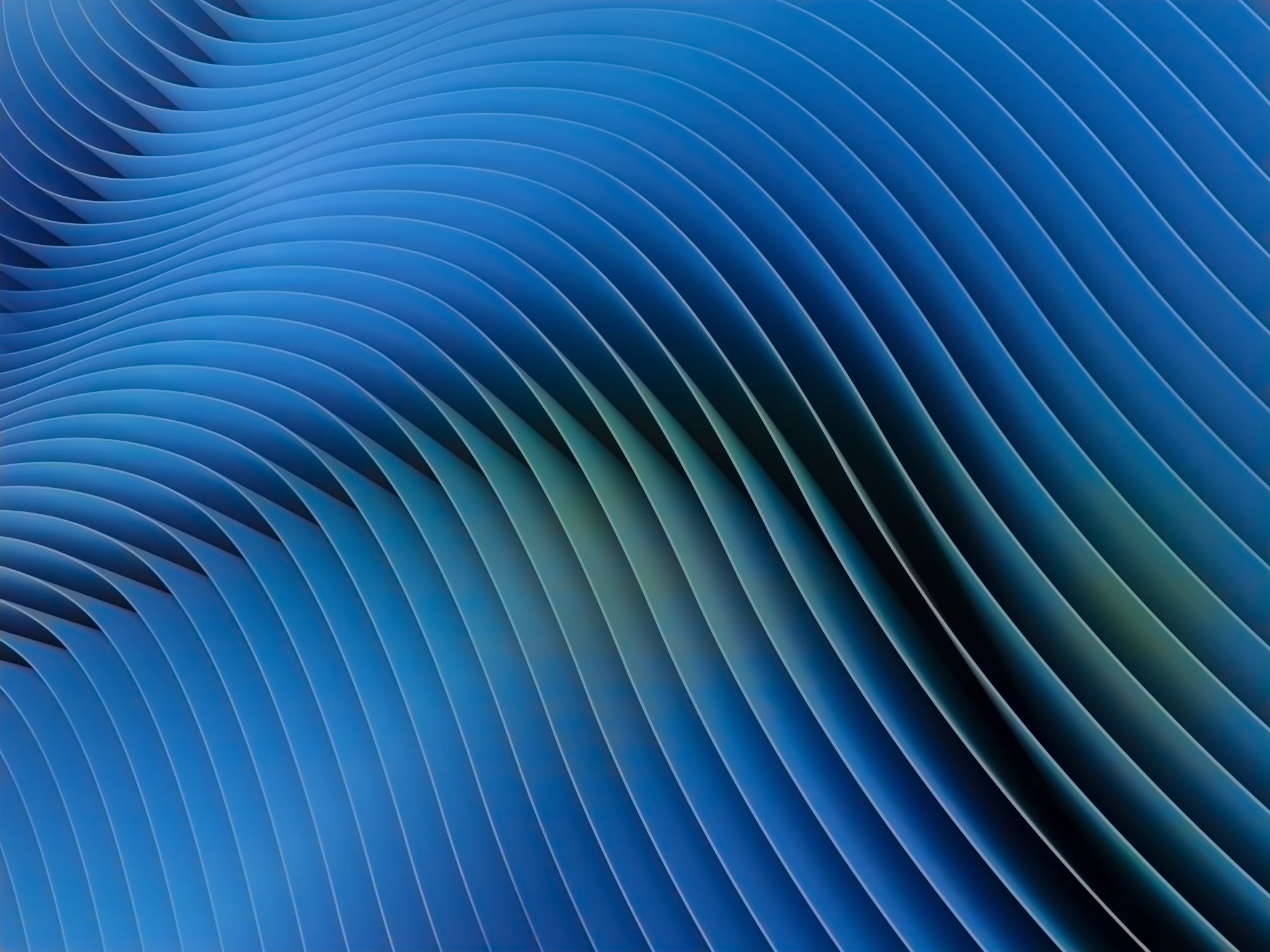 Faithfulness in Worship
2. Jesus didn’t allow the hypocrisy of religious leaders to hinder His service. 
Matthew 23:3
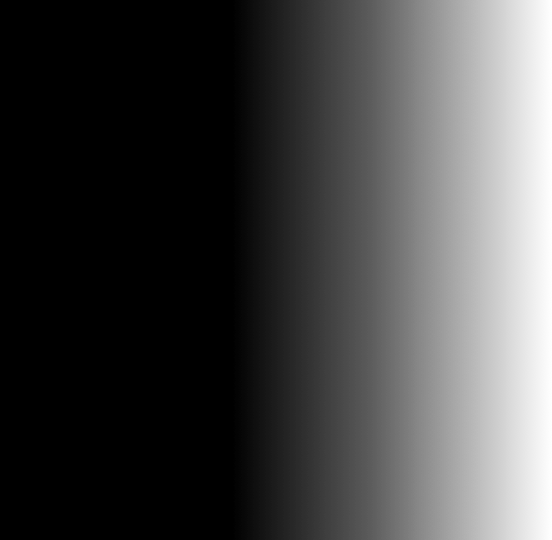 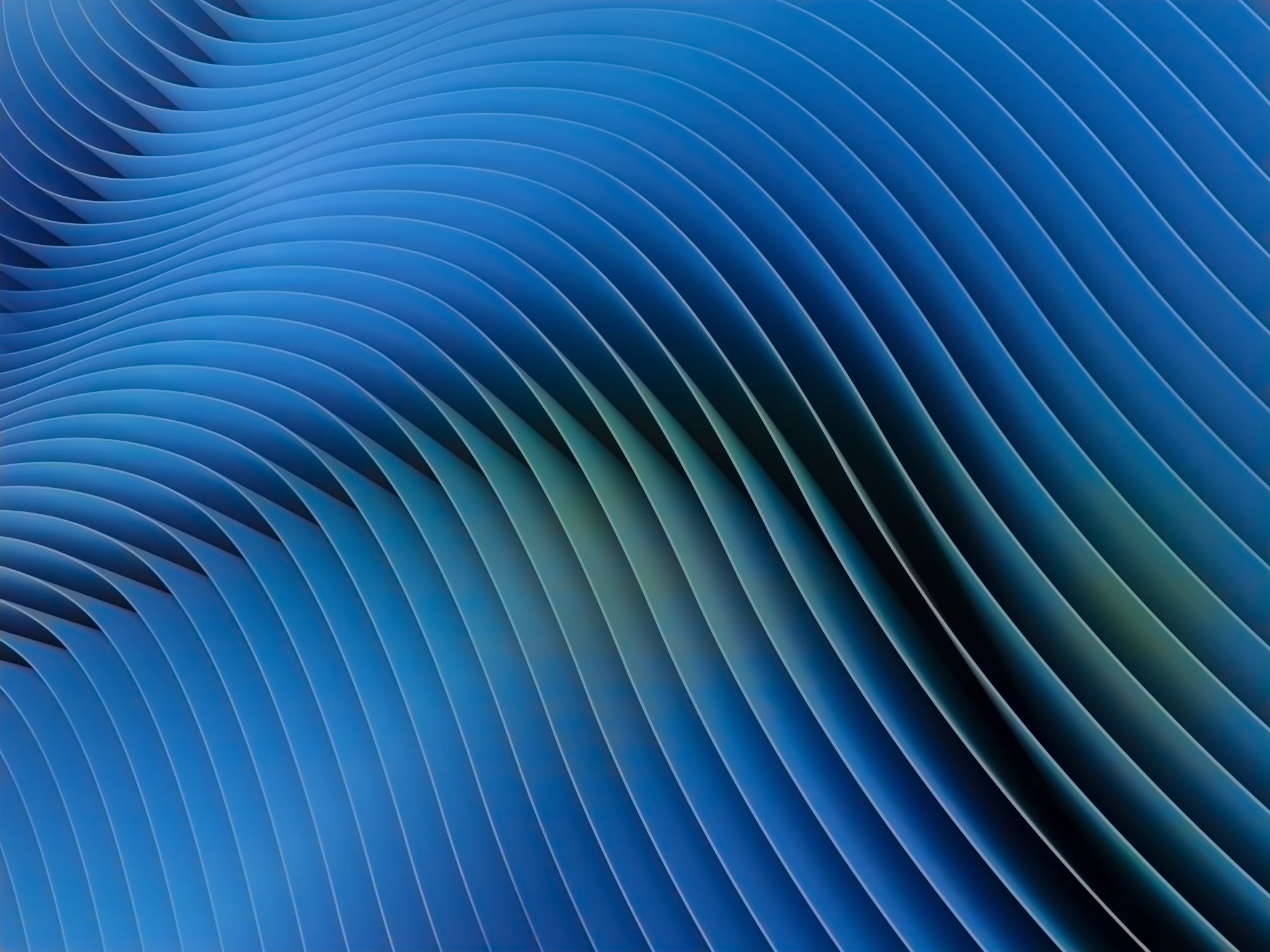 Faithfulness in Worship
3. The faithfulness of parents affects the faithfulness of children. 
2 Timothy 1:5
Ephesians 6:4
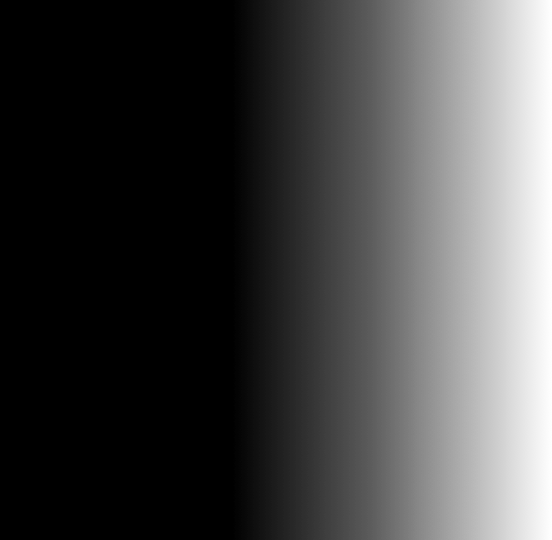 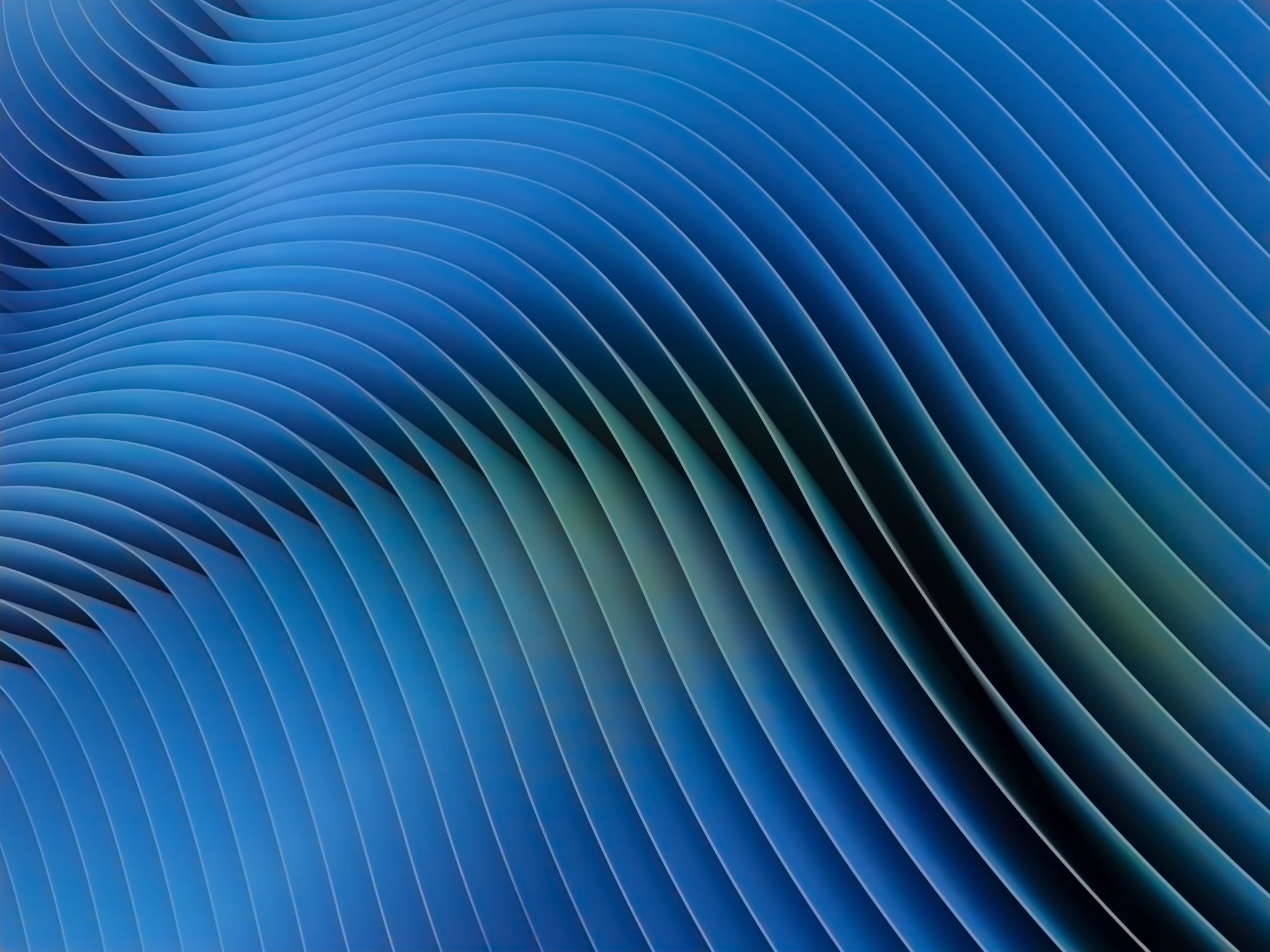 Faithfulness in Worship
4. Jesus sought occasions to worship rather than exemptions from worship. 
Hebrews 13:17
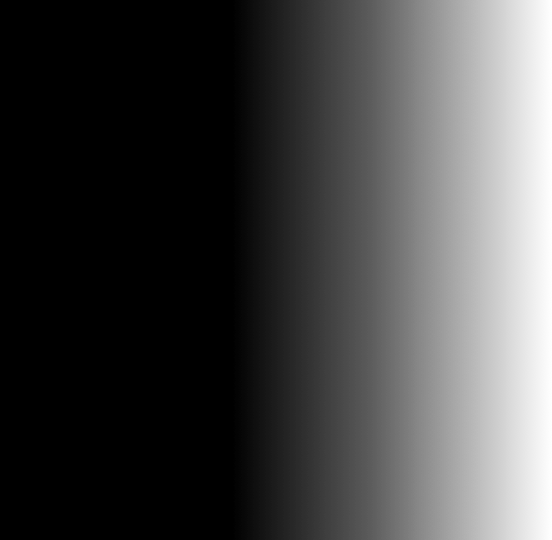 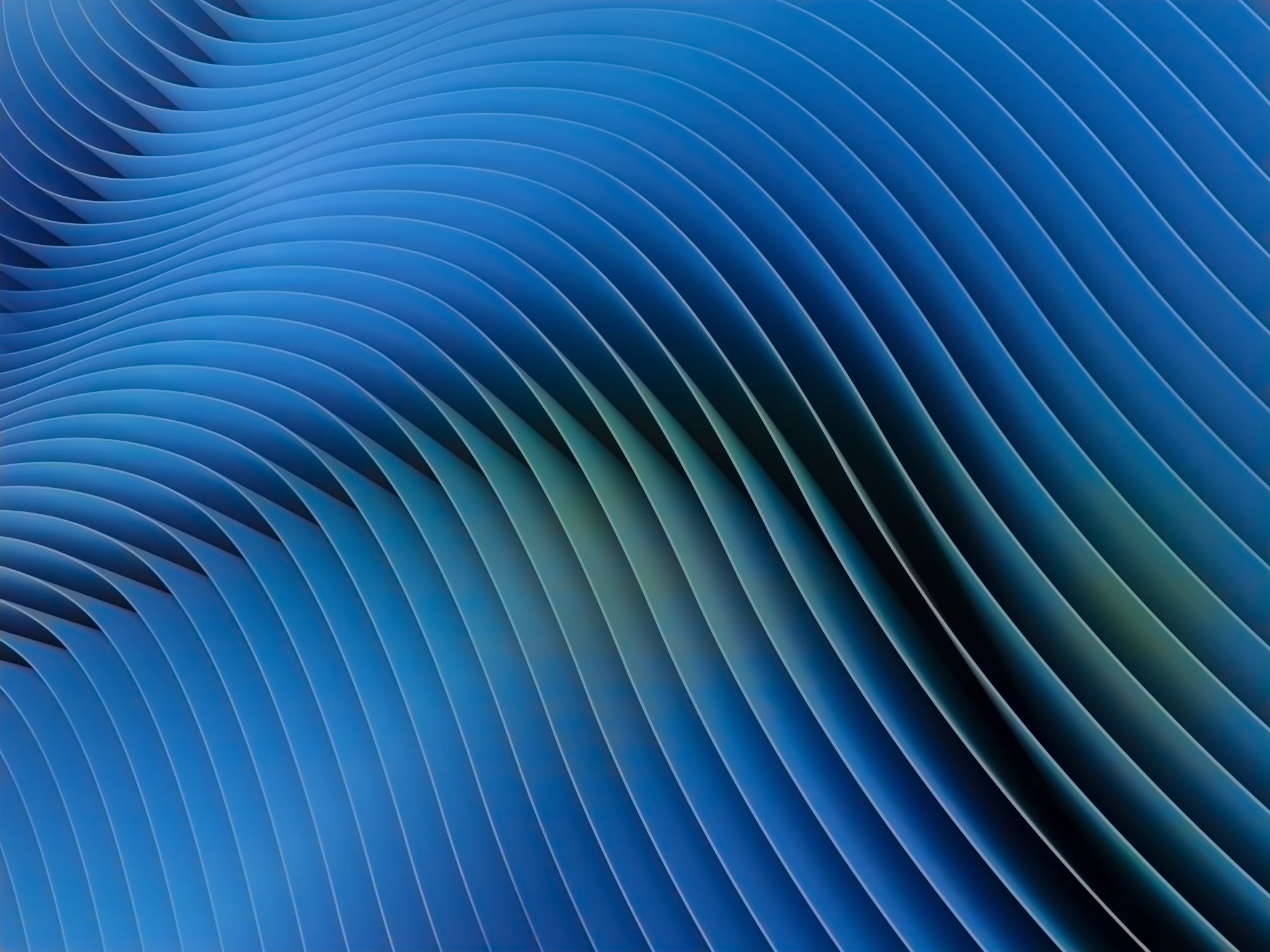 Faithfulness in Worship
5. If Deity has given us an example of faithfulness in worship, we should imitate it.
Matthew 3:15
James 4:8
John 13:15
Ephesians 5:1